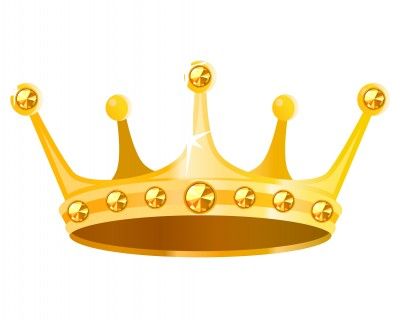 Foreign Affairs October 19, 2021 Poll Bracket
Academic Sweet Sixteen
Mearsheimer
Lee
Beckley
Jisi
Menon
Nexon
Friedberg
Goldstein
Nathan
Huang
Hung
Ang
Goddard
Fazal
Strongly Disagree
Strongly Agree
Disagree
Agree
Neutral
Kokas
Khan
“U.S. foreign policy has become too hostile to China.”
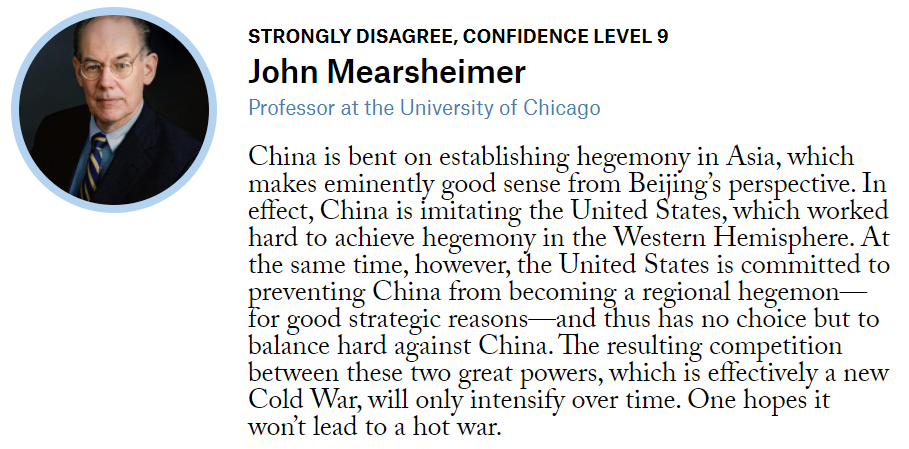 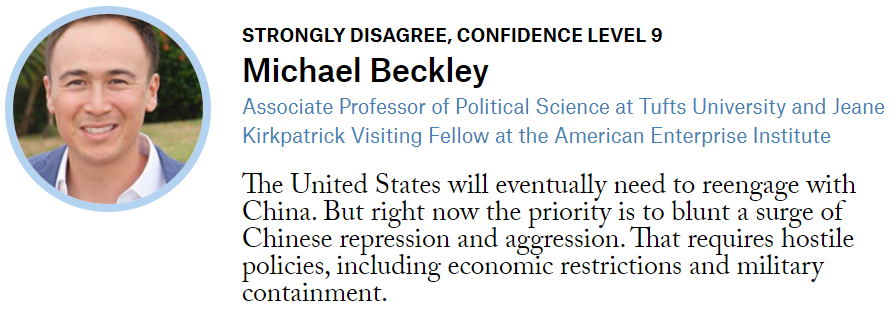 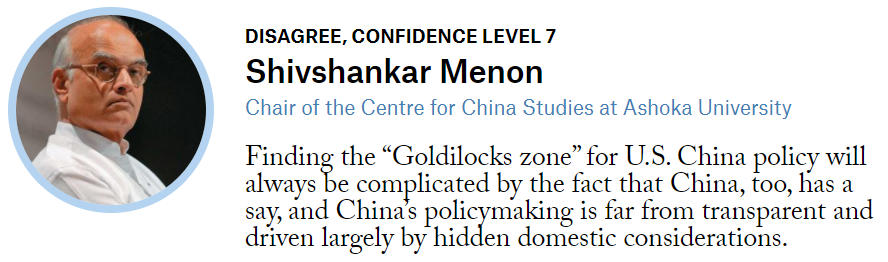 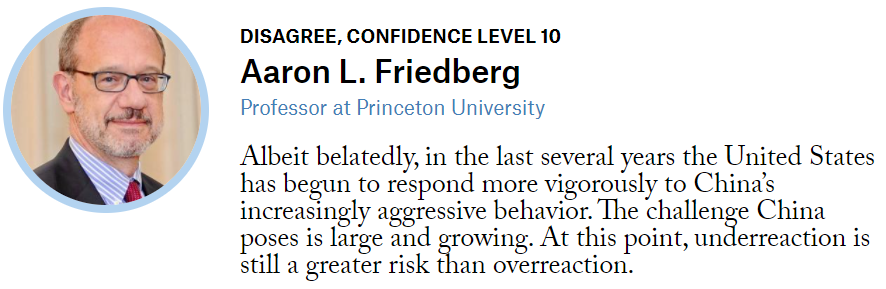 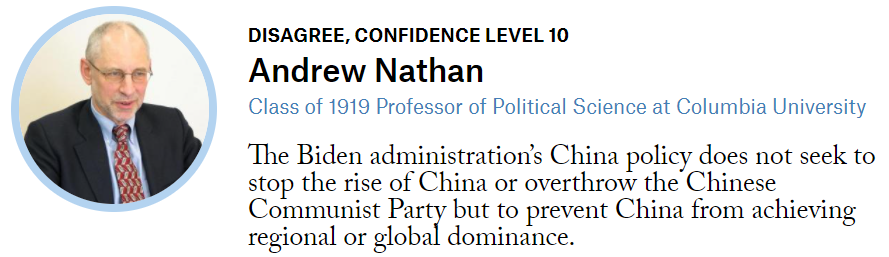 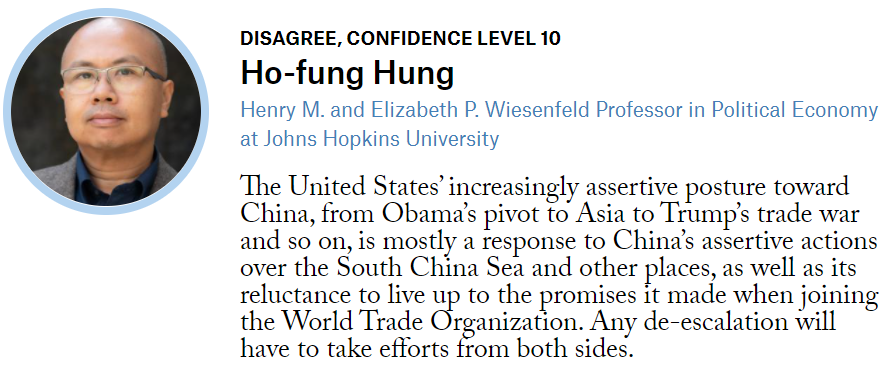 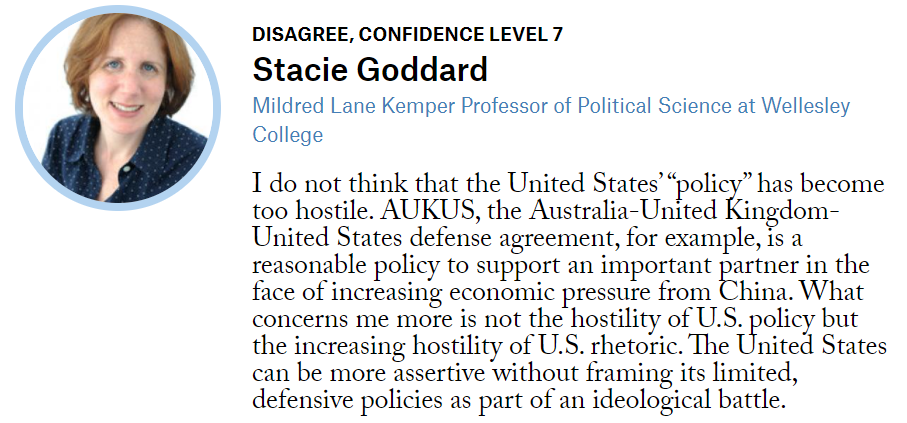 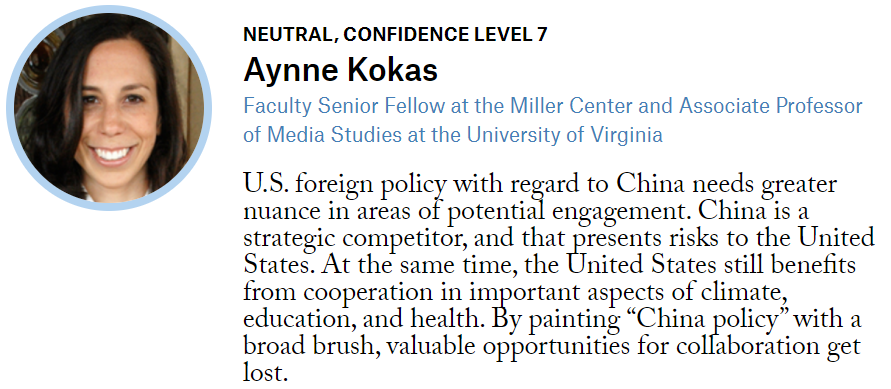 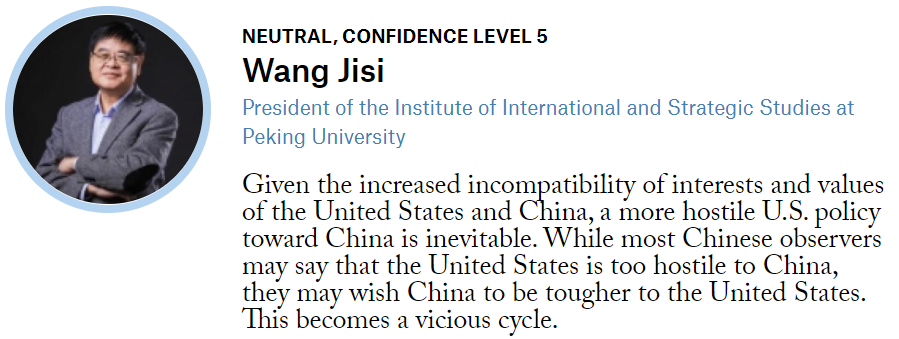 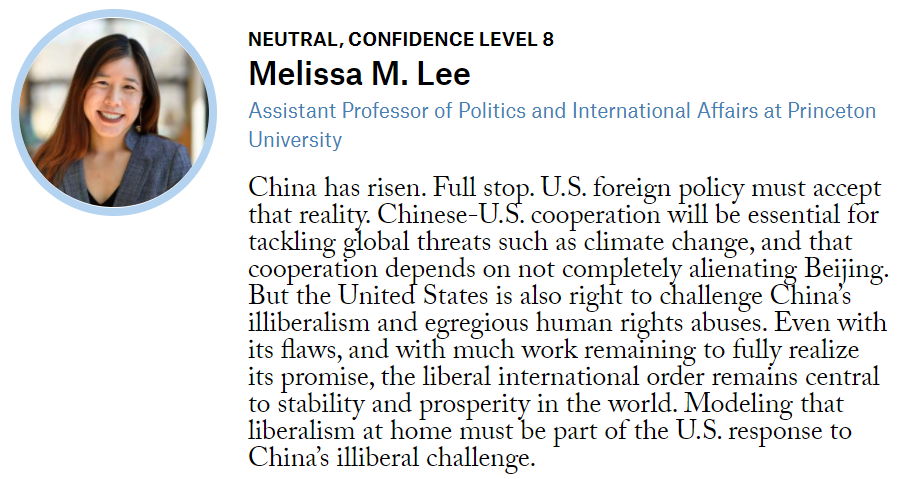 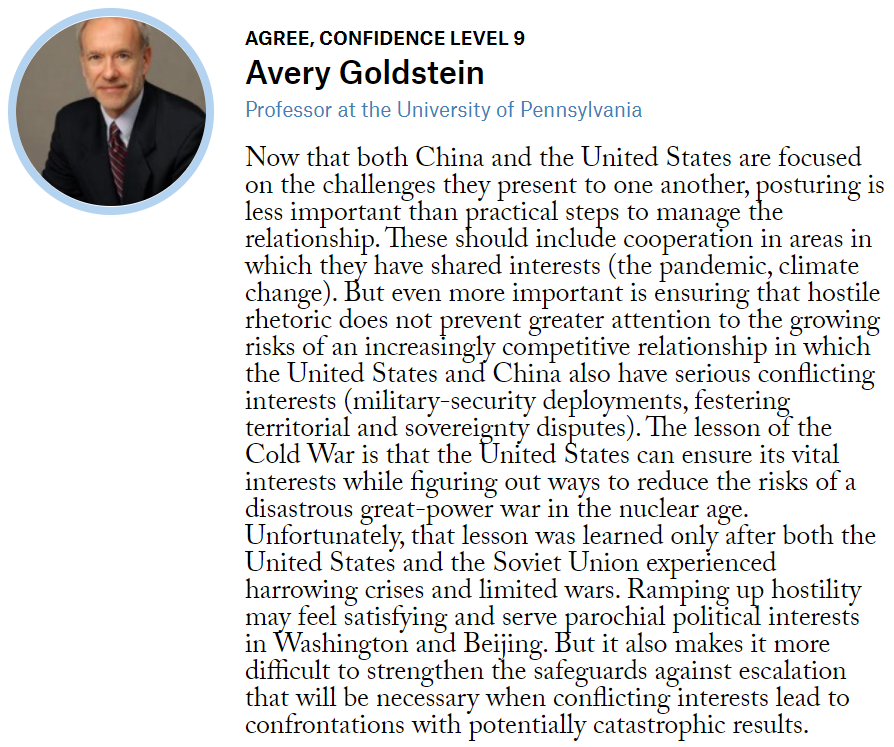 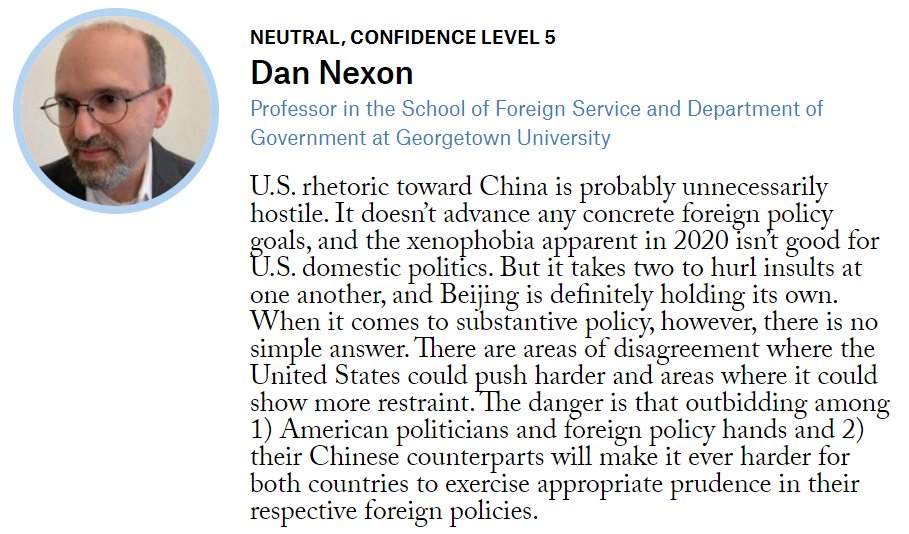 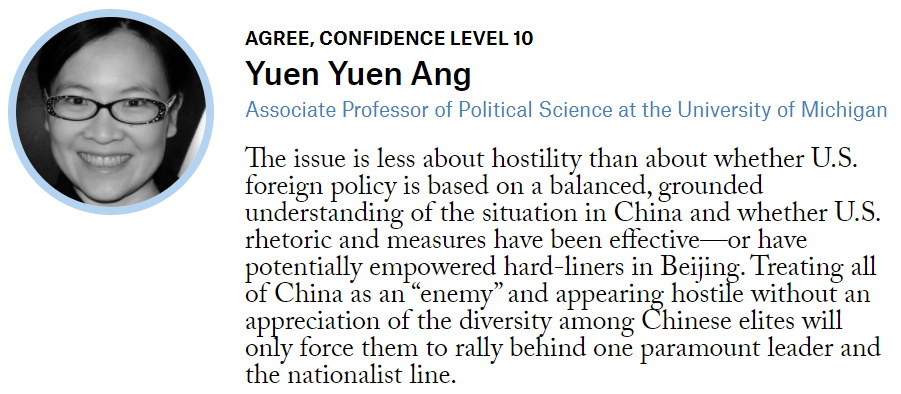 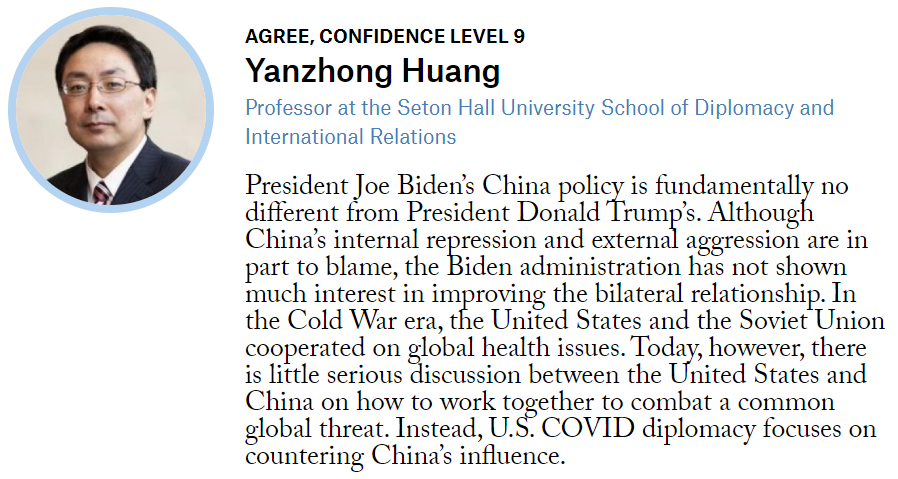 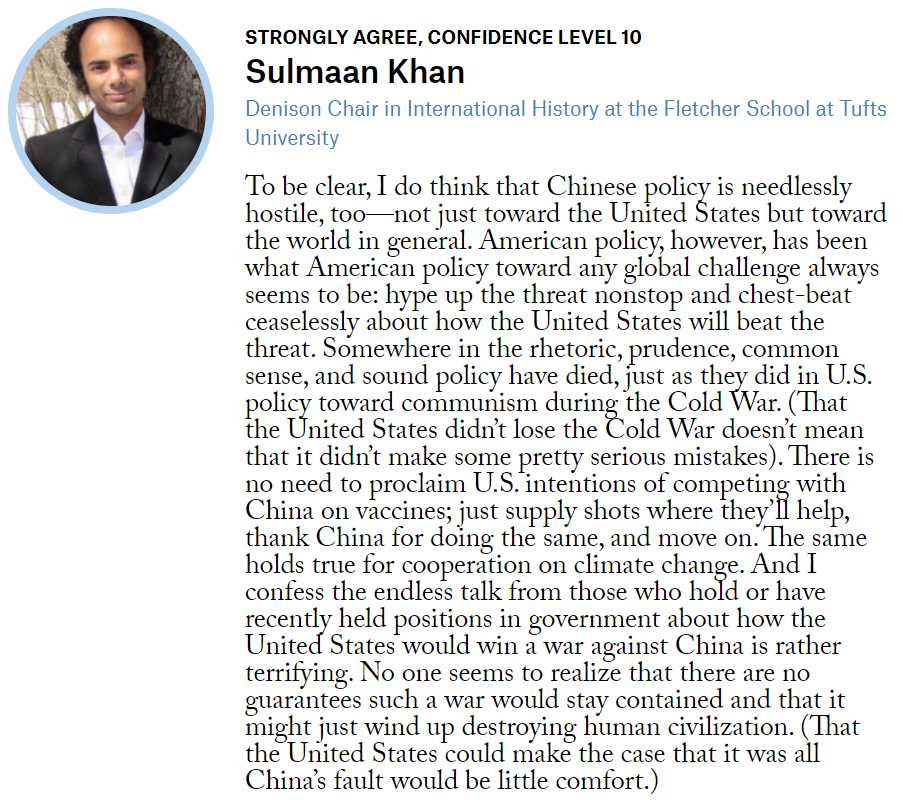 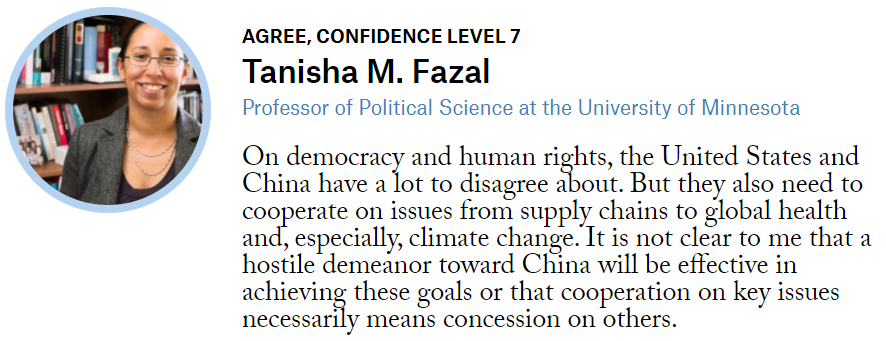 Elite Eight
Elite Eight
Elite Eight
Elite Eight
Elite Eight
Elite Eight
Elite Eight
Elite Eight
Elite Eight
Elite Eight
Elite Eight
Elite Eight
Final Four
Final Four
Final Four
Final Four
Final Four
Final Four
Championship
Championship
Championship